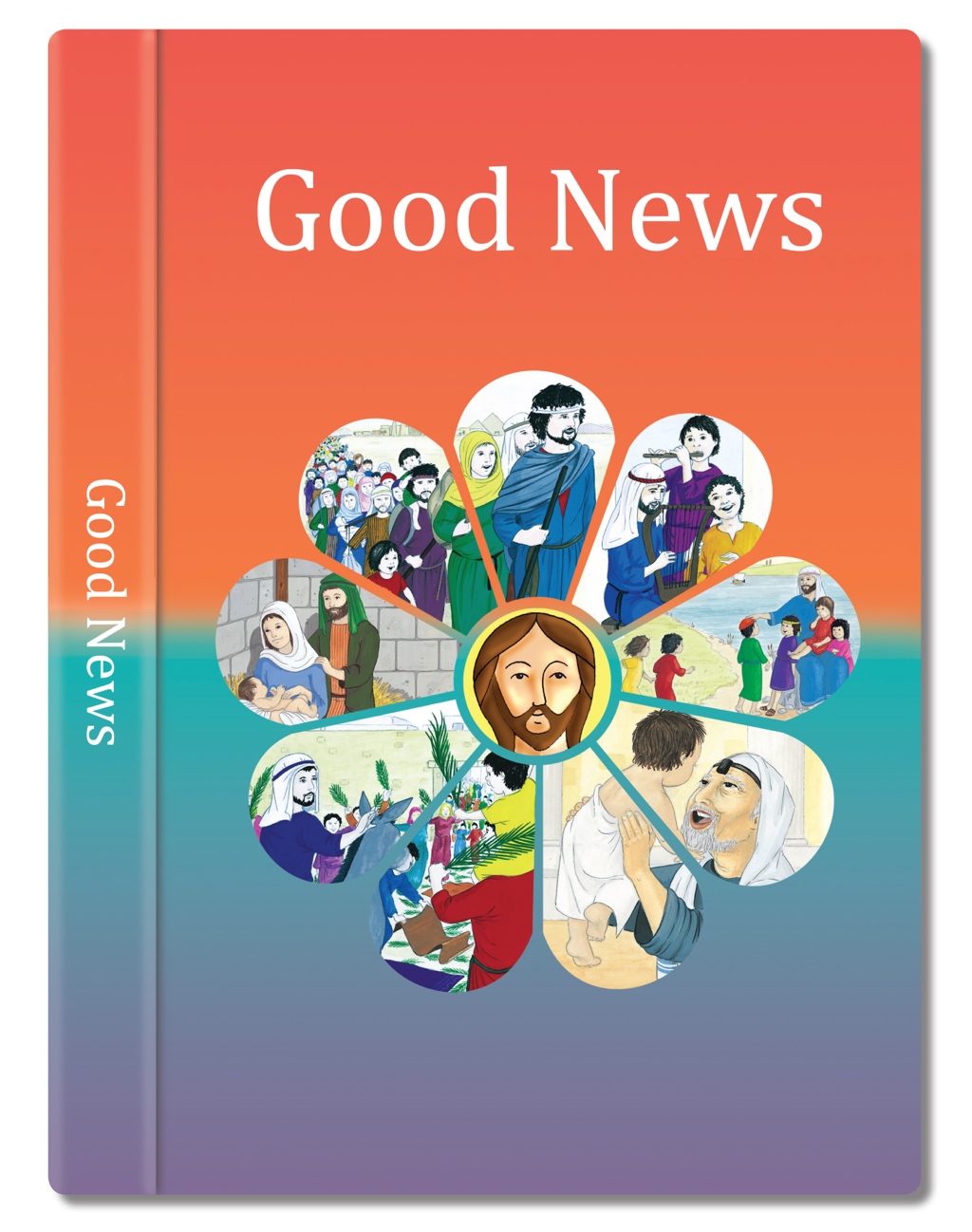 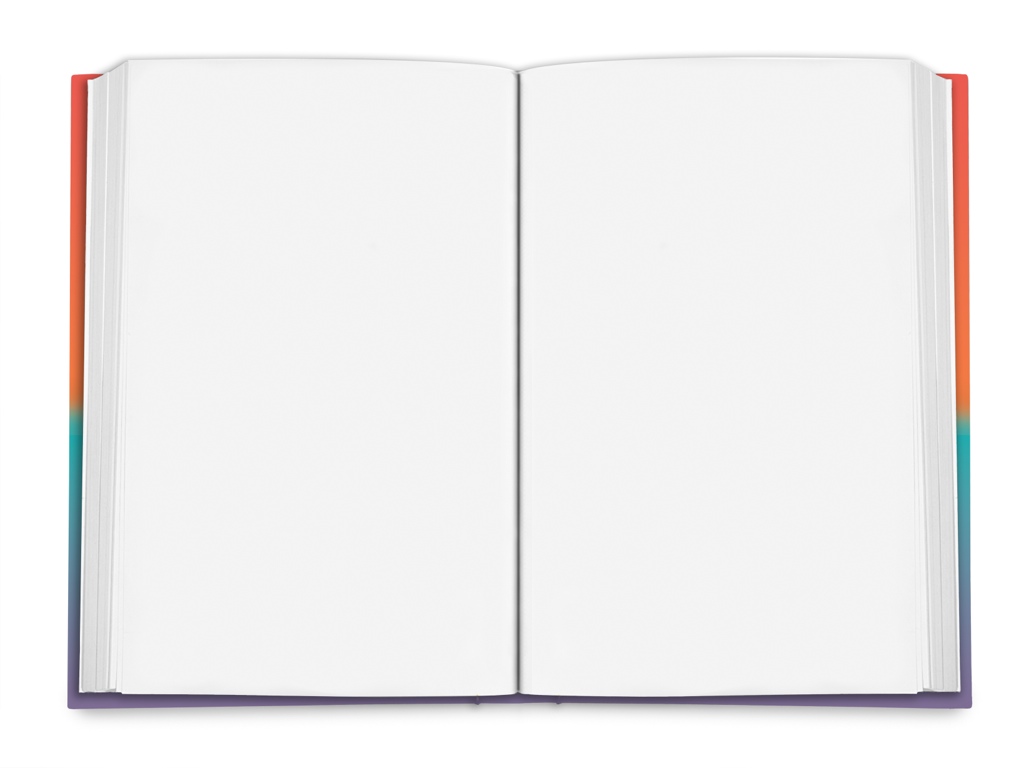 When Jesus was teaching, someone came up to him and asked him what he thought was the greatest commandment of all.
“Love your neighbour as yourself. There is no other commandment more important than these two.’
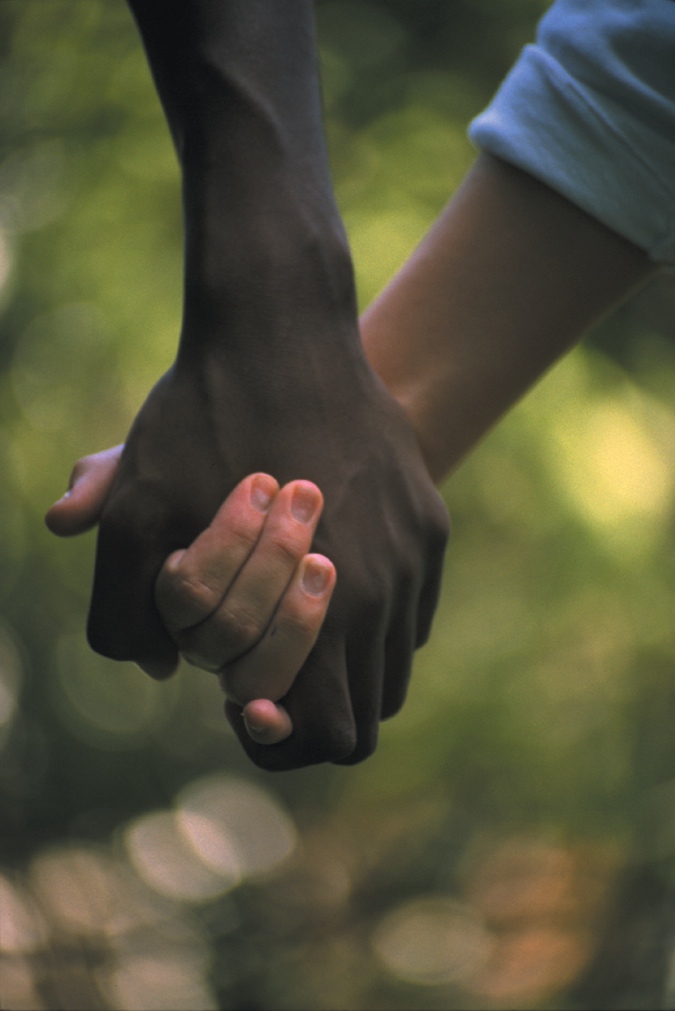 This is what Jesus replied:
‘You must love the Lord your God with all your heart, with all your soul, and with all your mind, and with all your strength.”
The second most important commandment is this:
Based on Mark 12: 30-31
(Come and See)
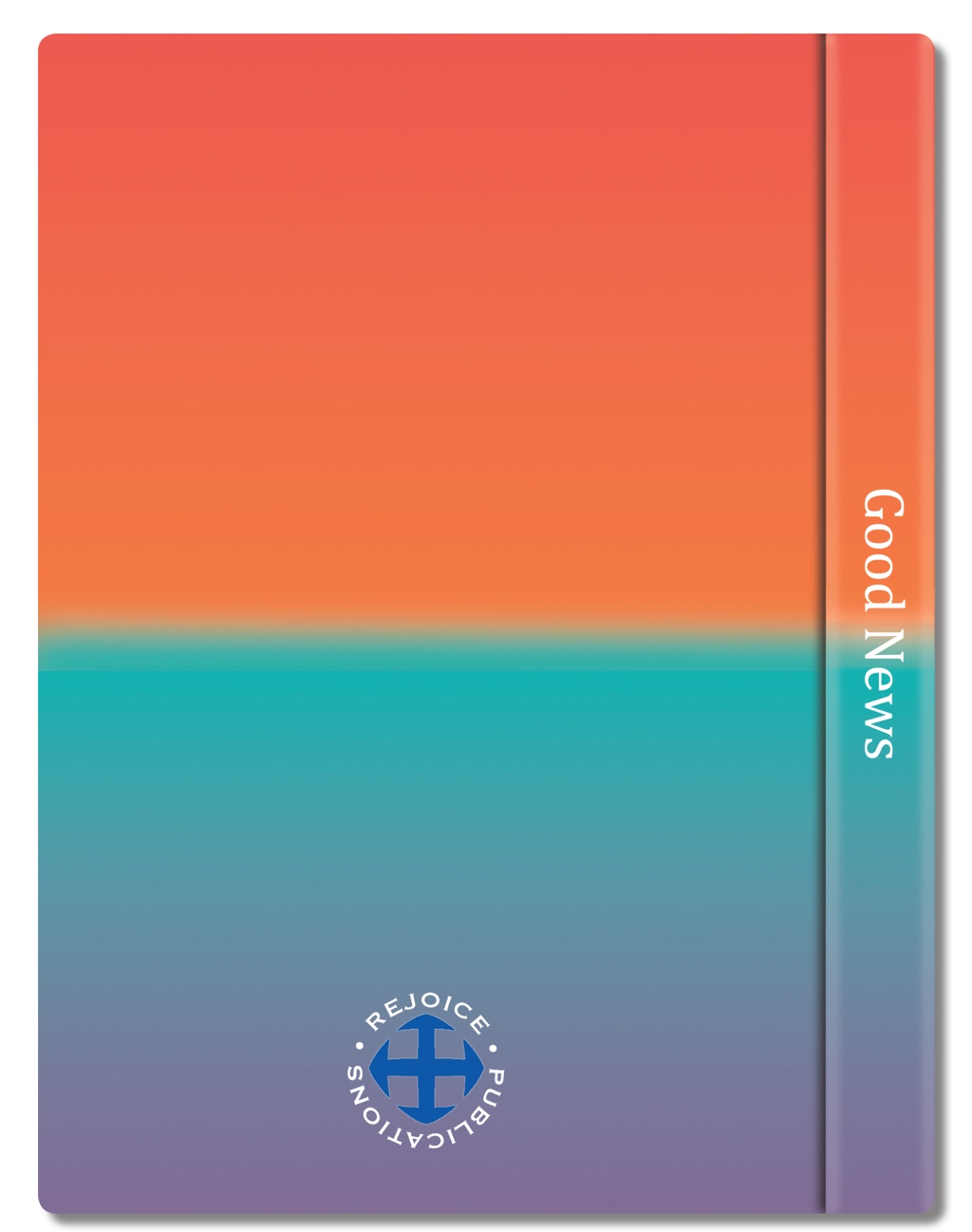 Some questions to think about
What does “examine your conscience” mean? When is it good to think about it? What will it lead us to do?
Which is easier – to love God or to love your neighbour. Is there a difference?
Why do you think love of God and our neighbour is so important?
What would be another commandment?
How would you define sin?